Глобальные проблемы человечества
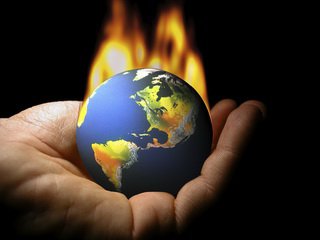 К середине XX века общество впервые осознало, что существование человечества и жизнь человека как биологического вида чрезвычайно хрупки и уязвимы.
Глобальные проблемы:
- Угрожают самому существованию человека в будущем
- Могут быть решены только коллективными действиями всех народов
- Затрагивают интересы всего человечества в целом
- Требуют неотложных действий
Глобальные проблемы в начале XXI столетия:
Массовые заболевания
Духовный кризис
Угроза мировой войны с применением оружия массового поражения
Рост терроризма
Углубление экологического кризиса
Истощение природных ресурсов планеты
Неравномерное социально-экономическое развитие стран и регионов
Демографическая проблема
Общие причины глобальных проблем
1. Объективные природные процессы, происходящие в Космосе
2. Противоречивость исторического развития культуры и цивилизации
3. Духовное несовершенство человека
4. Объективные природные процессы, происходящие на Земле
Духовное преображение человечества, развитие нового планетарно-космического мышления и гуманистического мировоззрения, ориентированного на общечеловеческие ценности, нравственные, экологические и культурные приоритеты
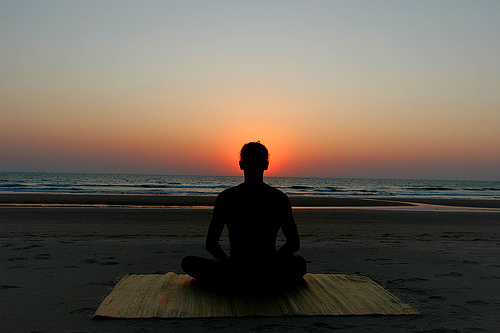 Духовный кризис проявляется в разрушении духовных основ личности и нарастании множества разрушительных социальных явлений:
 потеря смысла жизни и этических ориентиров
 пьянство и наркомания
 стремление многих людей исключительно к материальному обогащению и чувственным наслаждениям
 преступность и насилие
 массовые стрессы и психические заболевания
 социальный эгоизм и нетерпимость и т.д.
Меры по преодолению духовного кризиса
1. Обращение к внутреннему миру человека и его духовным принципам
2. Распространение духовных учений
3. Образование  и наука
4. Высокое  искусство
Массовые заболевания
Кардиологические заболевания (болезни сердечнососудистой системы)
Онкологические заболевания
Психические заболевания
Инфекционные заболевания
Причины роста заболеваний
Загрязнение окружающей среды
Неправильный образ жизни и питания
Стрессы и неумение контролировать и управлять нервно-эмоциональными реакциями организма
Половые отклонения
Пути решения проблемы роста заболеваний
Популяризация здорового образа жизни, правильного питания, сбалансированной физической и умственной активности, систем естественной профилактики и оздоровления
Разработка новых специальных методов медицинской терапии: вакцины против СПИДа, кардиостимуляторов и т.д.
Угроза мировой войны с применением оружия массового поражения
Война с применением оружия массового поражения уравнивает победителей и побеждённых. Высокая радиация, отравление окружающей среды, «ядерная зима» поставят всех в одинаковые условия – на грань жизни и смерти.
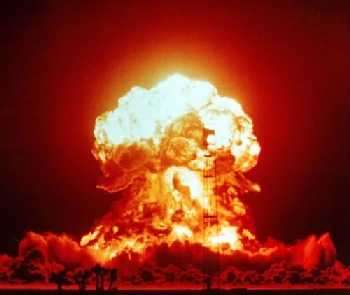 Истощение природных ресурсов Земли
В XX веке человечество впервые осознало угрозу истощения природных ресурсов Земли – нефти, угля, запасов чистой воды, лесных и плодородных массивов, рыбы и т.д.
Если использование сырья будет возрастать, общество в XXI в. может столкнуться с полным истощением запасов ресурсов
Экологический кризис
Экологический кризис есть негативное влияние деятельности человека на природу. 
Последствия проявляются в отравлении земли, воды и воздуха промышленными отходами, в разрушении озонового слоя планеты и устойчивых экологических систем.
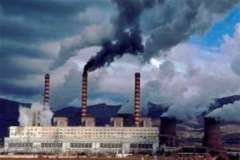 Решения экологической проблемы:
1. Изменение отношения людей к окружающей среде
2. Строительство очистных сооружений на производствах
3. Замена тепловых электростанций и двигателя внутреннего сгорания на экологически безопасные аналоги
4. Сокращение выбросов углекислого газа и фреона в атмосферу
Демографическая проблема
Сущность демографической проблемы заключается в крайне высоких темпах прироста населения в некоторых странах и регионах планеты (Китай, индия, южная Америка).
Общее количество населения земного шара стремительно возрастает.
Демографические процессы современности: 
• демографический взрыв;
• разнонаправленность демографических процессов разных регионов мира;
• угроза депопуляции некоторых народов;
• старение населения некоторых стран;
• увеличивающаяся доля бедного населения.
Пути решения демографической проблемы 
(убыль населения) 

1. Сохранение и укрепление физического, психического и духовного здоровья нации 
2. Сохранение и восстановление природных систем: формирование и последовательная реализация единой государственной политики в области экологии, направленной на охрану окружающей среды и рациональное использование природных ресурсов 
3. Обеспечение государственной поддержки семьи, материнства и детства 
4. Воссоздание условий для воспитания физически и нравственно здорового поколения 
5. Создание условий для реализации творческого потенциала молодёжи 
6. Воссоздание системы профориентации и профподготовки 
7. Обеспечение заботы о беспризорниках и сиротах
Пути решения демографической проблемы (перенаселение) 

Ограничение рождаемости 
(внедрение программ «планирования семьи»):
-законодательное повышение возраста вступления в брак
-разъяснение преимуществ малодетной семьи-санитарное просвещения населения
-консультирования по вопросам планирования семьи
-стимулирования малодетности при помощи разного рода экономических и административных мер 

Колонизация
То есть заселение пустующих земель
Проблема терроризма и насилия
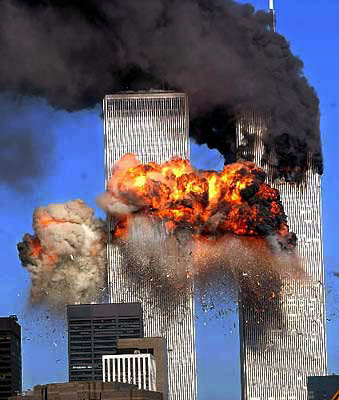 Терроризм – это противозаконные публичные действия, направленные на устрашение населения ради достижения политических целей
Условия решения глобальных проблем
Социально-политическая интеграция
Международное сотрудничество
Развитие науки
Развитие нового, этически, экологически и культурно ориентированного мировоззрения
Развитие экономики
Подготовила:Соколова В. А.Группа № 12211